Урок русского языка2 класс
Разработала: учитель начальных классов 
Салагаева Л.А.
к
е
н
о
р
ь
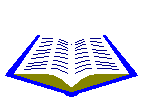 Безударные гласные 

в корне  слова
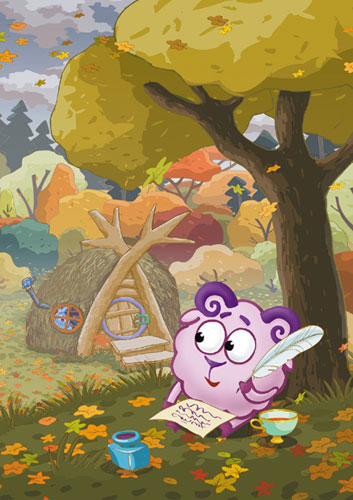 Алгоритм
1. Читаю слово.
2. Определяю ударение.
3. Подбираю однокоренные слова.
4. Выделяю корень слова.
5. Подбираю проверочное слово.
6. Пишу гласную.
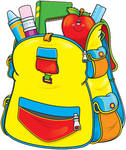 кор   нь -
е
коренья
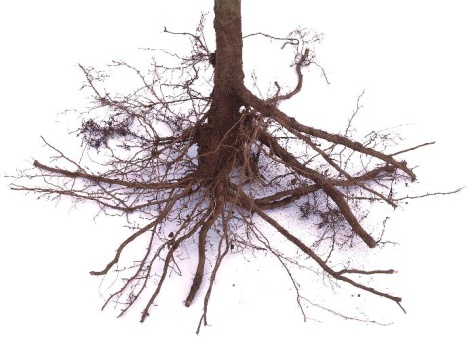 27.10.2013
5
мосты
ковёр
зима
страна
ряды
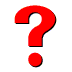 27.10.2013
6
Тема урока:
«Безударные гласные 
в корне  слова»
27.10.2013
7
Интересный урок
Моё участие
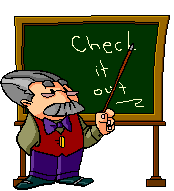 27.10.2013
8
Спасибо за урок !
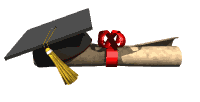 27.10.2013
9